Numerical Computation and Optimization
Numerical Integration

Romberg Rule

By
Assist Prof. Dr. Ahmed Jabbar
f(x)
y
a
b
x
Basis of Romberg Rule
Integration
The process of measuring the area under a curve.
Where: 
f(x) is the integrand
a= lower limit of integration
b= upper limit of integration
What is The Romberg Rule?
Romberg Integration is an extrapolation formula of the Trapezoidal Rule for integration.  It provides a better approximation of the integral by reducing the True Error.
Error in Multiple Segment  Trapezoidal Rule
The true error in a multiple segment Trapezoidal
Rule with n segments for an integral
Is given by
where for each i,    is a point somewhere in the domain ,                           .
Error in Multiple Segment  Trapezoidal Rule
The term                   can be viewed as an
approximate average value of           in          .
This leads us to say that the true error, Et 
previously defined can be approximated as
Error in Multiple Segment  Trapezoidal Rule
Table 1 shows the results obtained for the integral using multiple segment Trapezoidal rule for
Table 1: Multiple Segment Trapezoidal Rule Values
Exact value=11061
Error in Multiple Segment  Trapezoidal Rule
The true error gets approximately  quartered as the number of segments is doubled.  This information is used to get a better approximation of the integral, and is the basis of Richardson’s extrapolation.
Richardson’s Extrapolation for Trapezoidal Rule
The true error,     in the n-segment Trapezoidal rule is estimated as
where C is an approximate constant of proportionality.  Since
Where TV = true value and      = approx. value
Richardson’s Extrapolation for Trapezoidal Rule
From the previous development, it can be shown that
when the segment size is doubled and that
which is Richardson’s Extrapolation.
Example 1
The vertical distance covered by a rocket from 8 to 30  seconds is given by
Use Richardson’s rule to find the distance covered. 
    Use the 2-segment and 4-segment Trapezoidal  
    rule results given in Table 1.
b) Find the true error, Et for part (a).
c) Find the absolute relative true error,     for part (a).
and choosing n=2,
Solution
a)
Using Richardson’s extrapolation formula for Trapezoidal rule
Solution (cont.)
b)
The exact value of the above integral is
Hence
Solution (cont.)
c)
The absolute relative true error
would then be
Table 2 shows the Richardson’s extrapolation results using 1, 2, 4, 8 segments.  Results are compared with those of Trapezoidal rule.
Solution (cont.)
Table 2: The values obtained using Richardson’s extrapolation formula for Trapezoidal rule for
Table 2: Richardson’s Extrapolation Values
Romberg Integration
Romberg integration is same as Richardson’s extrapolation formula as given previously.  However, Romberg used a recursive algorithm for the extrapolation.  Recall
This can alternately be written as
Note that the variable TV is replaced by           as the 
value obtained using Richardson’s extrapolation formula.  
Note also that the sign     is replaced by = sign.
Romberg Integration
Hence the estimate of the true value now is
Where Ch4 is an approximation of the true error.
Romberg Integration
Determine another integral value with further halving the step size (doubling the number of segments),
It follows from the two previous expressions that the true value TV can be written as
Romberg Integration
A general expression for Romberg integration can be written as
The index k represents the order of extrapolation.
k=1 represents the values obtained from the regular
Trapezoidal rule, k=2 represents values obtained using the true estimate as O(h2). The index j represents the more and less accurate estimate of the integral.
Example 2
The vertical distance covered by a rocket from t=8 to t=30 seconds is given by
Use Romberg’s rule to find the distance covered.  Use the 1, 2, 4, and 8-segment Trapezoidal rule results as given in the Table 1.
Solution
From Table 1, the needed values from original Trapezoidal rule are
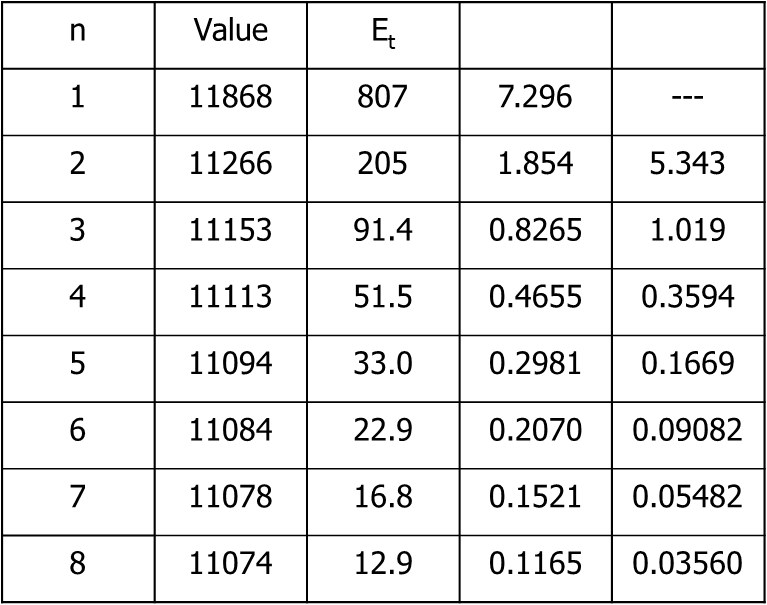 where the above four values correspond to using 1, 2, 4 and 8 segment Trapezoidal rule, respectively.
Solution (cont.)
To get the first order extrapolation values,
Similarly,
Solution (cont.)
For the second order extrapolation values,
Similarly,
Solution (cont.)
For the third order extrapolation values,
Table 3 shows these increased correct values in a tree graph.
First Order
Second Order
Third Order
1-segment
11868
11065
1126
2-segment
11062
11062
11061
4-segment
11113
11061
11061
8-segment
11074
Solution (cont.)
Table 3: Improved estimates of the integral value using Romberg Integration